Samverkansdagen i Vara
2 februari 2024
1. Arbetsförmedlingen - insatser och programHur jobbar Arbetsförmedlingen med personer som behöver extra stöd? När används de privata aktörerna och vilka insatser sköter Arbetsförmedlingen i egen regi?
Regleringsbrevet för 2024
Myndighetens prioriteringar 2024
Motverka långtidsarbetslöshet genom förstärkt stöd till arbetssökande som står långt från arbetsmarknaden.
Minska felaktiga utbetalningar genom ökad kvalitet i ärendehandläggning och förbättringar av kontrollarbetet.
Främja ett effektivt jobbsökande med en ökad geografisk och yrkesmässig rörlighet.
Öka vår effektivitet genom ett fortsatt utvecklingsarbete mot vår målbild för 2026.
Antalet inskrivna arbetslösa i Skaraborg, december 2023
Inskrivna arbetslösa
6352
Högst förgymnasial utbildning
2463
Gymnasial utbildning
2401
Eftergymnasial utbildning
1488
Kraven för att få och behålla ett arbete ökar – antalet anställda i Sverige utifrån SSYK
Källa: SCB Yrkesregistret, 2021
5 %
46 %
37 %
7 %
5 %
Yrkesområde 4-8
Kräver gymnasial utbildningsnivå
Yrkesområde 
2-3
Kräver efter-gymnasial utbildnings-nivå
Yrkesområde 9
 högst förgymnasial utbildningsnivå
Övriga:yrke okänt samt militärer
Yrkesområde 1
Chefstjänster301 400 anställda
34%
36%
30%
Andel inskrivna arbetslösa med högst förgymnasial utbildning
Andel inskrivna arbetslösa med eftergymnasial utbildning
Andel inskrivna arbetslösa med gymnasieutbildning
Vad ska vi samverka för och varför är det viktigt
Vår samverkan ska leda till att:
Fler utbildar sig och når gymnasienivå 
Fler får en varaktig försörjning via arbete
Fler arbetsgivare får den arbetskraft de behöver

Det är viktigt för att:
Förhindra utanförskap
Få fler tillgängliga för arbetsgivare som behöver rekrytera
Bidra till tillväxten
Hur kan du som möter individen agera när du tror att någon insats hos Arbetsförmedlingen kan vara aktuellt?
Utgångspunkten är att individen bär sin information och det innebär även sin planering. Individen kan dela sina uppgifter med vem de vill, men även ha med sig en stödperson i möte.

Individen kan logga in på ”Mina sidor”. 
Annan part kan stötta individen att skriva in sig digitalt eller via Statens Servicecenter (SSC)
Delta på möte om individen upplever sig ha ett behov av stöd
Samråd kring gemensam planering – vem gör vad?
Planeringen utgår från bedömning av kundens behov
Ögonblicksbild
326 personer har extra stöd för introduktion och uppföljning SIUS
16 personer är Unga med funktionsnedsättning i skolsamverkan
Ca 350 personer Förstärkt samarbete med Försäkringskassan
132 personer har löpande stöd inom ”Introduktion till arbete”
Steg till arbete – ny tjänst
Ca 1100 personer behöver klargöra förutsättningar för arbete, arbetslivsinriktad rehabilitering, har behov av anpassning och eventuellt hjälpmedel i arbetet
Anställning med lönestöd som kompenserar funktionsnedsättning som medför nedsatt arbetsförmåga - Lönebidrag 2403 personer 
    - Samhall 50 personer 
    - Offentligt skyddat arbete15 st
När används privata/fristående aktörer och vilka insatser har vi i egen regi?
Politiskt beslut att Arbetsförmedlingen i första hand ska använda fristående aktörer som levererar insatser och utför en del av Arbetsförmedlingens uppdrag

Från den 1 oktober 2023 förändrade Arbetsförmedlingen sina rutiner för beslut om arbetsträning och förstärkt arbetsträning
Insatser i egen regi
Arbetsträning 
Förstärkt arbetsträning
Arbetsintegrerade övningsplatser
Arbetspraktik 
Anpassning av arbete/arbetsplats samt hjälpmedel
Individuellt pedagogiskt stöd i utbildning
Utredning av AR-professioner
Syn/döv/hörsel – professioner inklusive tolkning
SIUS – särskilt introduktions- och uppföljningsstöd
Anställningsstöd i form av lönebidrag
Anställning på Samhall
Tjänster som levereras utanför Arbetsförmedlingens regi
Karriärvägledning
Förmedlingsinsats Rusta och Matcha
Steg till arbete
Introduktion till arbete – kan inte anvisa till detta längre, men de som är i insatsen går klart
Arbetsmarknadsutbildningar
Steg till arbete
Ny tjänst hos Arbetsförmedlingen
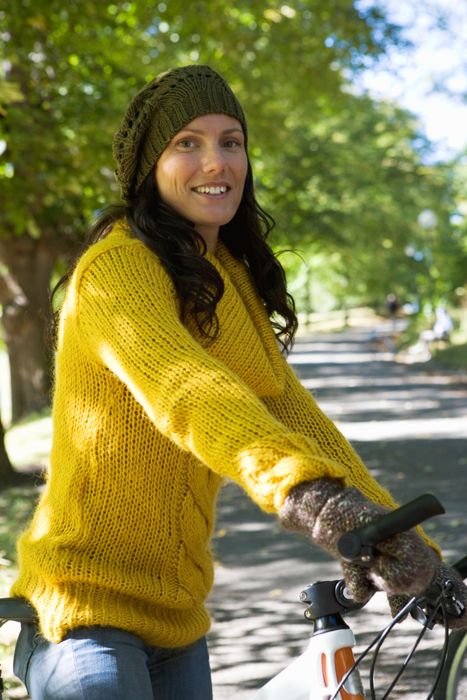 Målgrupp för steg till arbete
Arbetssökande som på grund av funktionsnedsättning och/eller en historik av ohälsa har behov av arbetslivsinriktad rehabilitering och stöd i matchningsarbetet för att få en anställning eller börja en utbildning.
Arbetssökande kan ha varierande tid i arbetslöshet, skiftande utbildningsbakgrund och erfarenhet av arbetslivet. 
Om arbetssökande har annat modersmål än svenska finns möjlighet till förstärkt språkstöd.
Tjänsten steg till arbete i korthet
Tjänsten innehåller både arbetsförberedande, arbetslivsinriktade och matchande insatser och utgår från deltagarens behov
Målet är att deltagarna ska komma ut i arbete eller utbildning
Innehållet i tjänsten anpassas efter individens behov och förutsättningar
Det finns en leverantör per leveransområde och deltagaren blir tilldelad den leverantör som är närmast bostadsadressen
Steg till arbete består av fyra delar (steg)
Den arbetssökande deltar i del 2 och/eller del 3 beroende på personens behov.
Del 2
Del 1
Del 3
Del 4
ArbeteStudier
Förmedlingsinsatser
Rusta och Matcha
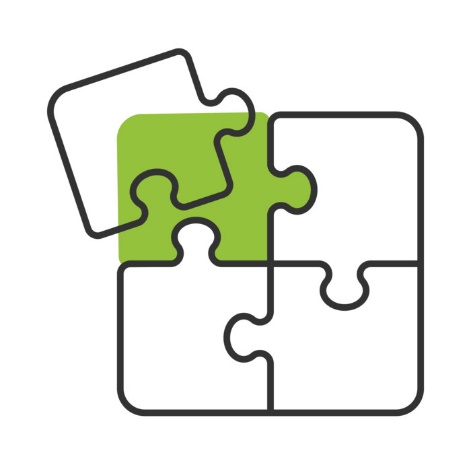 Tjänsten rusta och matcha i korthet
Målet är att deltagaren ska komma till arbete eller utbildningpå kortast möjliga tid.
Arbetsförmedlingen avgör om arbetssökande tillhör målgruppen för tjänsten utifrån en bedömning av avstånd till arbetsmarknaden.
Arbetssökande väljer själv leverantör. 
Deltagare är hos leverantören upp till 12 månader.
Stödet ska anpassas efter varje individs behov och förutsättningar.
Arbetsmarknaden
Samverkansområde
Arbetslivets villkor
Samhällets villkor
Arbetslivsinriktad rehabilitering
Individens villkor
Arbetsträning
Social träning
Behov av vård, behandling, personligt stöd
Kompetensområde
Vården  -  Försäkringskassan - Socialförvaltningen
Arbetsförmedlingen
SAMVERKANSANSVAR
Vården  -  Försäkringskassan – Socialförvaltningen - Arbetsförmedlingen